Podstawy prawa pracy i zabezpieczenia społecznego
dr Agnieszka Górnicz-Mulcahy
Historyczne nazwy prawa pracy
prawo robotnicze

prawo przemysłowe

ustawodawstwo fabryczne
Podstawy prawa pracy i zabezpieczenia społecznego
Definicja legalna 
prawa
pracy
Przez pojęcie to należy rozumieć:
 
przepisy Kodeksu pracy oraz 
przepisy innych ustaw i aktów wykonawczych, określających prawa i obowiązki pracowników i pracodawców, a także 
postanowienia układów zbiorowych pracy i innych opartych na ustawie porozumień zbiorowych, 
regulaminów i statutów określających prawa i obowiązki stron stosunku pracy.
Podstawy prawa pracy i zabezpieczenia społecznego
Zatrudnienie w szerokim znaczeniu
Praca zarobkowa lub niezarobkowa (np. wolontariat), 
wykonywana przez osobę fizyczną na rzecz innego podmiotu w ramach określonej więzi prawnej lub bez żadnej więzi prawnej (np. praca na czarno), 
świadczona dobrowolnie lub przymusowo.
Zatrudnienie w ścisłym znaczeniu
praca zarobkowa
dobrowolna
zatrudniony: osoba fizyczna
podmiot zatrudniający
stosunek prawny, którego przedmiotem jest odpłatne świadczenie pracy
samodzielność lub niesamodzielność (podporządkowanie) wykonawcy.
Podstawy prawa pracy i zabezpieczenia społecznego
ZATRUDNIENIE
pracownicze
niepracownicze
cywilnoprawne, administracyjnoprawne
ustrojowe i penalne
Podstawy prawa pracy i zabezpieczenia społecznego
Prawem pracy objęta jest:
praca podporządkowana;
praca na warunkach dobrowolnie przyjętych;
wykonywana osobiście;
w celach zarobkowych;
przez osobę fizyczną, zwaną pracownikiem;
na rzecz i pod kierownictwem drugiej strony stosunku pracy, zwaną pracodawcą.
Podstawy prawa pracy i zabezpieczenia społecznego
Stosunki powstałe wraz ze stosunkiem pracy
Stosunki poprzedzające nawiązanie stosunku pracy
Stosunki stanowiące konsekwencję zakończonego już stosunku pracy
Stosunek pracy
Stosunki związane z rozstrzyganiem sporów ze stosunku pracy
Stosunki nadzoru nad warunkami pracy
Podstawy prawa pracy i zabezpieczenia społecznego
Podstawowe funkcje prawa pracy
funkcja ochronna

funkcja organizatorska
Podstawy prawa pracy i zabezpieczenia społecznego
Indywidualne prawo pracy:
normy dotyczące trwałości stosunku pracy 
(np. art. 45 k.p.)
normy antymobingowe 
(art. 943 k.p.)
normy antydyskry-minacyjne (art. 183a – 183e k.p.)
normy regulujące status pracowników szczególnie chronionych
przepisy BHP (art. 207 – 23715 k.p.)
Podstawy prawa pracy i zabezpieczenia społecznego
Swobodny wybór :
rodzaju pracy
pracodawcy
miejsca zatrudnienia
Wolność pracy
Prawo do pomocy w znalezieniu i podjęciu pracy
Gwarantowane wynagrodzenie minimalne
Zasada prawa do pracy
Podstawy prawa pracy i zabezpieczenia społecznego
Zasada swobody nawiązania stosunku pracy
Swoboda nawiązania stosunku pracy (wymóg zgodnego oświadczenia woli stron)
Swoboda decydowania o treści nawiązanego stosunku pracy
Podstawy prawa pracy i zabezpieczenia społecznego
Na system zabezpieczenia społecznego w Polsce składają się:
→ system ubezpieczenia i zaopatrzenia społecznego
→ system ubezpieczenia zdrowotnego
→ świadczenia z tytułu bezrobocia
→ świadczenia rodzinne
Zabezpieczenie społeczne to:
całokształt środków i działań publicznych, 
za pomocą których społeczeństwo stara się  chronić swoich członków 
przed groźbą niemożności zaspokojenia podstawowych potrzeb, 
wspólnie uznawanych za ważne
Podstawy prawa pracy i zabezpieczenia społecznego
Zadania z zakresu zabezpieczenia społecznego realizują:
Zakład Ubezpieczeń Społecznych (ZUS)
Kasa Rolniczego Ubezpieczenia Społecznego (KRUS)
Ministerstwo Rodziny, Pracy i Polityki Społecznej
Narodowy Fundusz Zdrowia (NFZ)
Otwarte fundusze emerytalne (OFE)
Pracownicze programy emerytalne (PPE)
Podstawy prawa pracy i zabezpieczenia społecznego
Ubezpieczenie społeczne
Ubezpieczenie zdrowotne
Ubezpieczenie społeczne rolników
Prawo zabezpieczenia społecznego
Zaopatrzenie emerytalne żołnierzy zawodowych i funkcjonariuszy
Pomoc społeczna
Pomoc dla osób bezrobotnych
Świadczenia rodzinne
Podstawy prawa pracy i zabezpieczenia społecznego
zapewnienia obywatelom poczucie bezpieczeństwa socjalnego;


stanowi „ubezpieczenie” człowieka od ubóstwa, w które może wpaść  w skutek niezdolności do pracy lub niemożliwości znalezienia pracy.
System zabezpieczenia społecznego :
Podstawy prawa pracy i zabezpieczenia społecznego
Przyczyny niezdolności do pracy lub niemożliwości znalezienia pracy :
podeszły wiek, uniemożliwiający dalszą wydajną pracę;
stan zdrowia, trwale uniemożliwiający lub ograniczający możliwość pracy;
choroba, czasowo uniemożliwiająca pracę;
bezrobocie (czasowa utrata pracy);
trudna sytuacja rodzinna;
inne zdarzenia losowe.
Podstawy prawa pracy i zabezpieczenia społecznego
niekorzystnego
niepewnego
aktualnie obliczalnego
Ryzyko socjalne jako niebezpieczeństwo zajścia zdarzenia
niezależnego od woli człowieka
prawnie wyodrębnionego
losowego
przyszłego
Podstawy prawa pracy i zabezpieczenia społecznego
Metody (techniki) realizacji zabezpieczenia społecznego:
ubezpieczenia społeczne 
(metoda ubezpieczeniowa);
zaopatrzenie społeczne (metoda zaopatrzeniowa);
opieka (pomoc) społeczna (metoda opiekuńcza).
Podstawy prawa pracy i zabezpieczenia społecznego
Podmiot zabezpieczający
Finansowanie
Świadczenia
cztery elementy
Uprawnieni
Podstawy prawa pracy i zabezpieczenia społecznego
zabezpieczenie realizuje się przez tworzenie wspólnot osób narażonych na podobne zdarzenia losowe;

	fundusz na świadczenia gromadzony jest ze składek ubezpieczonych lub ubezpieczającego;

	świadczenia są różnicowane odpowiednio do udziału w tworzeniu wspólnego funduszu;

	prawo do świadczenia i jego wysokość są gwarantowane ustawowo;
Główne założenia metody ubezpieczeniowej:
Podstawy prawa pracy i zabezpieczenia społecznego
Zabezpieczenie społeczne
ubezpieczenie społeczne (składka przymusowa)
pomoc społeczna (budżet)
zaopatrzenie społeczne (budżet)
zasiłek rodzinny, dodatki do zasiłku rodzinnego
emerytury i renty służb mundurowych
emerytalne
dodatki do zasiłku rodzinnego
uposażenie sędziów i prokuratorów
rentowe
zasiłek stały
renta socjalna
zasiłek celowy
chorobowe
renty dla inwalidów wojennych i wojskowych
zasiłek okresowy
świadczenia dla kombatantów
wypadkowe
świadczenia rzeczowe
zasiłek dla bezrobotnych
składka na ubezpieczenie emerytalne i rentowe za osobę, która rezygnuje z zatrudnienia w związku z koniecznością opieki nad chorym członkiem rodziny i spełnia kryterium dochodowe.
świadczenie przedemerytalne
zasiłek pielęgnacyjny
jednorazowa zapomoga z tytułu urodzenia dziecka
ubezpieczenie społeczne
 (składka przymusowa)
emerytalne
wypadkowe
rentowe
chorobowe
renta z tytułu niezdolności do pracy
zasiłek chorobowy
emerytury
zasiłek chorobowy
świadczenie rehabilitacyjne
dodatek pielęgnacyjny
renta  szkoleniowa
świadczenie rehabilitacyjne
renta z tytułu niezdolności do pracy
renta rodzinna
zasiłek wyrównawczy
renta szkoleniowa
zasiłek pogrzebowy
zasiłek macierzyński
renta rodzinna
dodatek pielęgnacyjny
zasiłek opiekuńczy
jednorazowe odszkodowanie
Zasady prawa ubezpieczeń społecznych
Zasada powszechności
Zasada przymusowości
Zasada automatyzmu prawnego
Zasada solidarności wspólnoty ryzyka
Zasada równego traktowania ubezpieczonych
Zasada gwarancji wypłacalności świadczeń
Zasada schematyzmu świadczeń
Zasada formalizmu normatywnego
Podstawy prawa pracy i zabezpieczenia społecznego
STOSUNEK PRACY
dobrowolność
podporządkowanie
odpłatność
wykonywanie pracy osobiście na rzecz podmiotu zatrudniającego
zobowiązanie do starannego działania
ryzyko pracodawcy
Podstawy prawa pracy i zabezpieczenia społecznego
osób wykonujących samodzielna pozarolnicza działalność gospodarczą, w tym samozatrudnionych;

osób samodzielnie wykonujących pracę rolniczą;

osób świadczących pracę na podstawie umów cywilnoprawnych, takich jak umowa o dzieło, umowa zlecenia czy umowa agencyjna;

Prezydenta RP, premiera, ministrów, posłów senatorów;

pracy wolontariuszy;
Prawo pracy nie obejmuje:
nakładców (chałupników);

więźniów wykonujących prace przymusową w ramach odbywania kary pozbawienia wolności;

żołnierzy wykonujących służbę wojskową, policjantów, funkcjonariuszy Straży Granicznej, Służby Więziennej, Państwowej Straży Pożarnej, Agencji Bezpieczeństwa Wewnętrznego, Agencji Wywiadu itp.;

osób wykonujących pracę na podstawie obowiązku mającego źródło w ustawie.
Prawo pracy nie obejmuje:
Katalog danych osobowych, których można żądać od kandydata do pracy:
imię (imiona) i nazwisko;

imiona rodziców;

datę urodzenia;

miejsce zamieszkania (adres do korespondencji);

wykształcenie;

przebieg dotychczasowego zatrudnienia
Podstawy prawa pracy i zabezpieczenia społecznego
ROZPORZĄDZENIE MINISTRA PRACY I POLITYKI SOCJALNEJ z dnia 28 maja 1996 r.
w sprawie zakresu prowadzenia przez pracodawców dokumentacji w sprawach związanych ze stosunkiem pracy oraz sposobu prowadzenia akt osobowych pracownika:
Pracodawca może żądać od osoby ubiegającej się o zatrudnienie złożenia następujących dokumentów:
1) wypełnionego kwestionariusza osobowego dla osoby ubiegającej się o zatrudnienie,
2) świadectw pracy z poprzednich miejsc pracy lub innych dokumentów potwierdzających okresy zatrudnienia, obejmujących okresy pracy przypadające w roku kalendarzowym, w którym pracownik ubiega się o zatrudnienie,
3) dokumentów potwierdzających kwalifikacje zawodowe, wymagane do wykonywania oferowanej pracy,
4) świadectwa ukończenia gimnazjum - w przypadku osoby ubiegającej się o zatrudnienie w celu przygotowania zawodowego,
5) orzeczenia lekarskiego stwierdzającego brak przeciwwskazań do pracy na określonym stanowisku,
6) innych dokumentów, jeżeli obowiązek ich przedłożenia wynika z odrębnych przepisów.
Podstawy prawa pracy i zabezpieczenia społecznego
Osoba ubiegająca się o zatrudnienie może dodatkowo przedłożyć dokumenty potwierdzające jej umiejętności i osiągnięcia zawodowe, świadectwa pracy z poprzednich miejsc pracy lub inne dokumenty potwierdzające okresy zatrudnienia, obejmujące okresy pracy przypadające w innym roku kalendarzowym niż rok, w którym pracownik ubiega się o zatrudnienie oraz dokumenty stanowiące podstawę do korzystania ze szczególnych uprawnień w zakresie stosunku pracy.
Podstawy prawa pracy i zabezpieczenia społecznego
Podstawy nawiązania stosunku pracy :
umowa o pracę
powołanie
mianowanie
wybór
Spółdzielcza
umowa o pracę
Podstawy prawa pracy i zabezpieczenia społecznego
UMOWA O PRACĘ
rokowania – stopniowe uzgadnianie poszczególnych postanowień umowy (uzgodnienie treści umowy)
przyjęcie oferty – polega na przedstawieniu przez pracodawcę tekstu umowy, zapoznaniu się z jej treścią a następnie podpisania umowy przez pracownika i pracodawcę	



powinna być zawarta na piśmie w dwóch jednobrzmiących egzemplarzach
Jeżeli umowa o pracę nie została zawarta z zachowaniem formy pisemnej, pracodawca przed dopuszczeniem pracownika do pracy potwierdza pracownikowi na piśmie ustalenia co do stron umowy, rodzaju umowy oraz jej warunków. Dokument ten doręcz się pracownikowi za pisemnym potwierdzeniem odbioru.
Tryb zawarcia
Forma umowy
Podstawy prawa pracy i zabezpieczenia społecznego
na okres próbny
na czas określony lub
na czas nieokreślony
Rodzaje umów o pracę
na zastępstwo 
(jeżeli zachodzi konieczność zastępstwa pracownika w czasie jego usprawiedliwionej nieobecności w pracy)
Podstawy prawa pracy i zabezpieczenia społecznego
Treść umowy o pracę
Strony umowy
pracownik, pracodawca
rodzaj umowy
data zawarcia umowy
warunki pracy i płacy
rodzaj pracy
termin rozpoczęcia
wynagrodzenie
miejsce, czas
Podstawy prawa pracy i zabezpieczenia społecznego
Przyjęcie pracownika do pracy:
Wstępne badania lekarskie
Zgłoszenie pracownika do ZUS
Rozliczenia z urzędem skarbowym
Poinformowanie komornika
Podstawy prawa pracy i zabezpieczenia społecznego
emerytalnemu

	rentowemu

	wypadkowemu

	chorobowemu
Pracownik obligatoryjnie podlega ubezpieczeniom:
Pracodawca jako płatnik składek powinien w ciągu 7 dni od dnia nawiązania stosunku pracy (daty powstania obowiązku), zgłosić pracownika do ZUS.
Podstawy prawa pracy i zabezpieczenia społecznego
Pojęcie pracownika
dr Agnieszka Górnicz Mulcahy
Pracownikiem
 jest osoba, która została zatrudniona na podstawie umowy o pracę, powołania, wyboru, mianowania lub spółdzielczej umowy o pracę (art. 2 k.p.).
Podstawą prawną nawiązania stosunku pracy jest :
umowa o pracę;
akt powołania;
akt mianowania;
akt wyboru;
zawarcie spółdzielczej umowy o pracę.
Bez względu 
na podstawę prawną nawiązania stosunku pracy, 
zatrudnienie zawsze ma charakter umowny, 
ponieważ wymaga zgodnego oświadczenia woli pracownika i pracodawcy (por. art. 11 k.p.)
Powołanie 
może być podstawą nawiązania stosunku pracy
 tylko wtedy, gdy przepis prawa stanowi, 
że z powołaniem na stanowisko lub z pełnieniem funkcji wiąże się jednoczesne nawiązanie stosunku pracy 
(art. 68 k.p.). 

Na podstawie powołania zatrudniany jest np.: 
zastępca wójta (burmistrza, prezydenta miasta);
dyrektor instytutu badawczego;
członkowie samorządowych kolegiów odwoławczych.
Mianowanie 
jako podstawa nawiązania stosunku pracy 
stosowane jest w przypadkach uzasadnionych szczególnym charakterem pracy, 
określonych odrębnymi przepisami (art. 76 k.p.).

Na podstawie mianowania zatrudniani są np.: 
sędziowie
urzędnicy służby cywilnej;
nauczyciele.
Wybór 
jest podstawą nawiązania stosunku pracy, jeżeli z wyboru wynika obowiązek wykonywania pracy w charakterze pracownika (art. 73 k.p.).
Wybór jako podstawa nawiązania stosunku pracy występuje najczęściej:
 w organizacjach społecznych, 
w organizacjach związkowych, 
w organizacjach politycznych. 

Na podstawie wyboru zatrudniani są pracownicy samorządowi w :
w urzędzie marszałkowskim: marszałek województwa, wicemarszałek.
wójt, burmistrz, prezydent miasta
Pracownikami nie są następujące osoby: 

wykonujące pracę na podstawie umów typu cywilnoprawnego, np. umowy zlecenia, umowy o dzieło, umowy agencyjnej, kontraktu menedżerskiego, 

jednoosobowo prowadzące samodzielną działalność gospodarczą,
3) zatrudnione w tzw. służbach mundurowych: policjanci, funkcjonariusze Agencji Bezpieczeństwa Wewnętrznego, Straży Więziennej, Straży Granicznej, zawodowi żołnierze i funkcjonariusze Państwowej Straży Pożarnej;
stosunki prawne, na jakich świadczą oni pracę, nie są stosunkami pracy, lecz stosunkami służbowymi o charakterze administracyjnym, które regulowane są przez tzw. pragmatyki służbowe, 

4) wykonujące pracę nakładczą 
(na podstawie rozp. RM z 31.12.1975 r. w sprawie uprawnień pracowniczych osób wykonujących pracę nakładczą, Dz.U. z 1976 r. Nr 3, poz. 19 ze zm.).
Warunki jakie należy spełnić aby móc ubiegać się o status pracownika:

określony wiek (18 lat) ;

co najmniej ograniczoną zdolność do dokonywania czynności prawnych (por. art. 22 § 2 i 3 k.p.).
Pojęcie pracodawcy
dr Agnieszka Górnicz Mulcahy
Pracodawcą jest jednostka organizacyjna, choćby nie posiadała osobowości prawnej, a także osoba fizyczna, jeżeli zatrudniają one pracowników. 
(art. 3 k.p.)
Pracodawcą jest każdy podmiot, który zatrudnia pracowników we własnym imieniu.
Bez względu na: 
status prawny jednostki zatrudniającej (osoba prawna, jednostka organizacyjna nieposiadająca osobowości prawnej, osoba fizyczna),

 - jej formę organizacyjną (spółka, fundacja, spółdzielnia, zakład opieki zdrowotnej, szkoła, osoba prywatna itp.), 

- cel działalności (gospodarczy, niezarobkowy).
W systemie prawa polskiego jednostka organizacyjna uzyskuje osobowość prawną 
z chwilą wpisu do właściwego rejestru 
(np. Krajowego Rejestru Sądowego).
Status pracodawcy mają np.:
przedsiębiorstwa państwowe, 
spółki handlowe , 
spółdzielnie, 
agencje, 
szkoły wyższe, 
instytuty badawcze, 
stowarzyszenia, 
fundacje,
zakłady opieki zdrowotnej, 
partie polityczne, 
organizacje społeczne, 
organizacje pracodawców, 
związki zawodowe.
Jednostka nieposiadająca osobowości prawnej może mieć przymiot pracodawcy jeżeli:


 przyznano jej zdolność do zatrudniania pracowników we własnym imieniu oraz

 została wyodrębniona organizacyjnie 

i została wyodrębniona finansowo.
Zdolność samodzielnego zatrudniania pracowników 
musi mieć podstawę w aktach regulujących ustrój osoby prawnej 
(np. statucie spółki) albo 

w aktach jej organów kreujących strukturę organizacyjną 
(np. w uchwałach zarządu spółki).
Wyodrębnienie organizacyjno-finansowe jednostki organizacyjnej nieposiadającej osobowości prawnej
oznacza 
formalne wydzielenie jej  ze struktur jednostki organizacyjnej posiadającej osobowość prawną
oraz 

odrębny status finansowy (np. własne konta bankowe). Minimum posiadanie wyodrębnionego funduszu płac, z którego są wypłacane pracownikom wynagrodzenia.
Zdolność do samodzielnego zatrudniania pracowników
Wyodrębnienie organizacyjne
Wyodrębnienie finansowe
Pracodawcą może być również osoba fizyczna zatrudniająca pracowników.

Nie ma znaczenia, czy osoba fizyczna prowadzi działalność gospodarczą, czy też zatrudnia pracowników we własnym imieniu dla realizacji własnych potrzeb.
Reprezentacja jednostki organizacyjnej w sprawach ze stosunku pracy

Za pracodawcę czynności takich dokonuje osoba lub organ zarządzający tą jednostką albo

inna wyznaczona osoba (osoba wyznaczona przez zarządzającego jednostką organizacyjną, będącą pracodawcą).
Działanie osoby lub organu zarządzającego w sprawach z zakresu prawa pracy może nastąpić na podstawie: 
aktu, na mocy którego został utworzony dany podmiot (np. statut), lub 

aktu wewnętrznego określającego strukturę organizacyjną jednostki (np. regulamin organizacyjny, regulamin pracy), lub 

przepisu prawa określającego, kto w imieniu jednostki organizacyjnej dokonuje czynności z zakresu prawa pracy.
Organ lub osoba, która na podstawie przepisów prawa lub statutu zarządza jednostką organizacyjną będącą pracodawcą, może wyznaczyć inną osobę do dokonywania czynności z zakresu prawa pracy.


"Inna wyznaczona do tego osoba" może być osobą fizyczną lub prawną.
Osoba wyznaczona może wykonywać czynności z zakresu prawa pracy: 

na podstawie umowy cywilnoprawnej (np. zlecenia);

w ramach obowiązków wynikających z zatrudnienia w charakterze pracownika (np. z zakresu obowiązków kierownika kadr, z umowy o pracę).
W przypadku, gdy pracodawcą jest osoba fizyczna, czynności z zakresu prawa pracy dokonuje ona osobiście albo przez organ zarządzający zakładem lub przez inną wyznaczoną do tego osobę.
Czynności z zakresu prawa pracy

oświadczenia woli pracodawcy kształtujące treść łączącego strony stosunku pracy (np. zawarcie umowy o pracę, wypowiedzenie umowy, wypowiedzenie warunków pracy i płacy), jak i 

inne działania wywołujące określone przepisami skutki prawne (np. wydanie świadectwa pracy, udzielenie urlopu wypoczynkowego lub okolicznościowego, udzielenie kary porządkowej, itp.).
Wynagrodzenie jest świadczeniem obowiązkowym i jednocześnie składnikiem koniecznym każdego stosunku pracy, którego spełnienie należy do podstawowych obowiązków pracodawcy.
Prawo pracy - wykład
Wynagrodzenie za pracę to świadczenie konieczne, o charakterze przysparzająco-majątkowym, które pracodawca zobowiązany jest wypłacać okresowo pracownikowi w zamian za wykonaną pracę, świadczoną w ramach stosunku pracy, odpowiednio do rodzaju, ilości i jakości pracy.
Prawo pracy - wykład
Wynagrodzenie za pracę jest świadczeniem:

koniecznym.

Odpłatność jest cechą konstytutywną stosunku pracy.
Prawo pracy - wykład
Wynagrodzenie za pracę jest świadczeniem:
okresowym. 

Wypłata wynagrodzenia powinna następować regularnie, w nieodległych odstępach czasu.
Prawo pracy - wykład
Wynagrodzenia za pracę to świadczenie:
majątkowo -  przysparzające,
periodyczne
obowiązkowe
roszczeniowe,
indywidualne
ekwiwalentne
Podstawy prawa pracy i zabezpieczenia społecznego
Wysokość wynagrodzenia można ustalić w sposób, który odpowiada:
rodzajowi pracy
kwalifikacjom, ilości i jakości świadczonej pracy
jednakowemu traktowaniu i zakazowi dyskryminacji z tytułu m.in. wykonywania tej samej pracy lub pracy jednakowej wartości
Podstawy prawa pracy i zabezpieczenia społecznego
Składniki wynagrodzenia można określić jako elementy składowe świadczenia przysługującego pracownikowi, które zależą od:

rodzaju  wykonywanej przez pracownika pracy, 
właściwości wykonywanej przez pracownika pracy oraz
warunków wykonywanej przez pracownika pracy.
Prawo pracy - wykład
Wynagrodzenie zasadnicze, jest stałym i obligatoryjnym składnikiem wynagrodzenia nazywane również stawką osobistego zaszeregowania.
Prawo pracy - wykład
Inne składniki wynagrodzenia (np. dodatki) różnią się od wynagrodzenia zasadniczego tym, że mają niesamodzielny charakter i zmienną wysokość.
Prawo pracy - wykład
Stałe dodatkowe składniku do wynagrodzenia:

z tytułu szczególnego charakteru wykonywanej pracy, 
 z tytułu objęcia dodatkowej funkcji.
z tytułu podjęcia się dodatkowych obowiązków, 
z tytułu posiadanych dodatkowych kwalifikacji czy 
z tytułu stażu pracy.
Prawo pracy - wykład
Dodatki o obligatoryjnym charakterze:

dodatek za pracę w godzinach nadliczbowych;
dodatek za pracę w nocy,
dodatek dla kobiety ciężarnej.
Prawo pracy - wykład
Dodatki o fakultatywnym charakterze:

dodatek z tytułu stażu pracy, 
dodatek funkcyjny (za sprawowanie dodatkowej funkcji), 
dodatek z tytułu posiadania dodatkowych kwalifikacji (np. znajomości języka obcego).
Prawo pracy - wykład
Przyznanie prawa do premii można uwarunkować w ten sposób, że zostaną wskazane:

przesłanki pozytywne, których spełnienie warunkuje nabycie prawa do premii;

przesłanki negatywne, których zaistnienie wyklucza nabycie przez pracownika prawa do premii.
Prawo pracy - wykład
Przyznanie nagrody, jak i ustalenie jej wartości jest przedmiotem swobodnego uznania pracodawcy.
Prawo pracy - wykład
Nagroda jubileuszowa ma charakter premii, przysługującej bezwzględnie z okazji jubileuszy stażu pracy.
Prawo pracy - wykład
Wynagrodzenie przysługuje za pracę wykonaną.

Za czas niewykonywania pracy pracownik zachowuje prawo do wynagrodzenia tylko wówczas, gdy przepisy prawa pracy tak stanowią (art. 80 k.p.).
Prawo pracy - wykład
Wynagrodzenia gwarancyjne 

 art. 81 § 1 k.p.

 art. 81 § 2 k.p. (przestój).
Prawo pracy - wykład
Wynagrodzenia socjalne

musi istnieć wyraźna podstawa prawna  w ustawie lub prawie autonomicznym:
art. 92 k.p. wynagrodzenie chorobowe;
art. 172 k.p. wynagrodzenie za czas urlopu wypoczynkowego; 
art. 185§2 k.p. zwolnienie na badania związane z ciążą;
art. 188 k.p.  za dni wolne na dziecko; 
art. 37 k.p. dni wolne na poszukiwanie pracy; 
art. 1031 k.p. za czas urlopu szkoleniowego lub zwolnienia w związku ze szkoleniem.
Prawo pracy - wykład
Ochrona wynagrodzenia za pracę (wąsko) obejmuje: 

regulacje prawne dotyczące, terminu, miejsca, formy wypłaty, 
ograniczenie swobody dysponowania prawem do  wynagrodzeniem, 
ograniczenie dopuszczalności dokonywania potrąceń z wynagrodzenia, 
sankcje z tytułu niewykonania lub nienależytego wykonania obowiązku zapłaty wynagrodzenia.
Prawo pracy - wykład
Termin wypłaty wynagrodzenia

stały określony dzień wypłaty;


Częstotliwość wypłaty wynagrodzenia

miesięcznie, tygodniowo;
-  zob. art. 85 k.p.,  art. 104 pkt 5 k.p.
Prawo pracy - wykład
Rodzaje kosztów pracy :
wynagrodzenia;
składka na ubezpieczenie społeczne;
składka na Fundusz Pracy;
składka na Fundusz Gwarantowanych świadczeń pracowniczych;
koszty bhp i obowiązkowych badań lekarskich;
utworzenie i utrzymanie stanowisk pracy;
podróże służbowe i zwrot wydatków;
szkolenia i podnoszenie kwalifikacji;
usługi;
telefony i samochody służbowe;
pozostałe.
Podstawy prawa pracy i zabezpieczenia społecznego
Wysokość kosztów pracy:
Zdeterminowane regulacjami prawnymi
standardowa
dowolna
Podstawy prawa pracy i zabezpieczenia społecznego
Zasady ponoszenia kosztów pracy:
obowiązkowe
dobrowolne
Podstawy prawa pracy i zabezpieczenia społecznego
Wysokość skałdek finansowanych przez zatrudniającego:
Nazwa składki
Wysokość
w % podstawy wymiaru
Fundusz Pracy
2,45
Fundusz Gwarantowanych Świadczeń Pracowniczych
0,10
Fundusz Emerytur Pomostowych
1,5
Ustalana według algorytmu
Państwowy Fundusz Rehabilitacji Osób Niepełnosprawnych
Podstawy prawa pracy i zabezpieczenia społecznego
Koszty zatrudnienia przy stosunku pracy:
Podstawy prawa pracy i zabezpieczenia społecznego
Obowiązkowo ubezpieczeniom emerytalnemu i rentowym podlegają m.in.:
pracownicy;
(art. 6 ust. 1 ustawy systemowej)
Podstawy prawa pracy i zabezpieczenia społecznego
Obowiązkowo ubezpieczeniu społecznemu podlegają:
pracownicy
osoby wykonujące pracę nakładczą
członkowie rolniczych spółdzielni produkcyjnych
osoby wykonujące pracę na podstawie umowy agencyjnej lub umowy zlecenia albo innej umowy o świadczenie usług, do której zgodnie z KC stosuje się przepisy o zleceniu
posłowie i senatorowie
osoby prowadzące pozarolniczą działalność
Obowiązkowo ubezpieczeniu społecznemu podlegają:
duchowni
funkcjonariusze służby celnej
osoby przebywające na urlopach wychowawczych lub pobierające zasiłek macierzyński
stypendyści sportowi
osoby wykonujące odpłatnie pracę , na podstawie skierowania do pracy, w czasie odbywania kary pozbawienia wolności lub tymczasowego aresztowania
Pracownikiem jest każdy, kto pozostaje w stosunku pracy, niezależnie od nazwy zawartej umowy. 

Stosunek ten powstaje na podstawie umowy o pracę, powołania, wyboru, mianowania lub spółdzielczej umowy o pracę.
Za pracownika, w rozumieniu ustawy, uważa się także osobę:
 wykonującą pracę na podstawie umowy agencyjnej, 
umowy zlecenia lub innej umowy o świadczenie usług, do której zgodnie z Kodeksem cywilnym stosuje się przepisy dotyczące zlecenia, 
albo umowy o dzieło, 
jeżeli umowę taką zawarła z pracodawcą, z którym pozostaje w stosunku pracy, lub jeżeli w ramach takiej umowy wykonuje pracę na rzecz pracodawcy, z którym pozostaje w stosunku pracy.
Jeżeli pracownik spełnia kryteria określone dla osób współpracujących, dla celów ubezpieczeń społecznych jest traktowany jako osoba współpracująca.

Za osobę współpracującą z osobami prowadzącymi pozarolniczą działalność oraz zleceniobiorcami, uważa się:
małżonka, dzieci własne, dzieci drugiego małżonka i dzieci przysposobione, rodziców, macochę i ojczyma oraz osoby przysposabiające, 
jeżeli pozostają z nimi we wspólnym gospodarstwie domowym i 
współpracują przy prowadzeniu tej działalności lub wykonywaniu umowy agencyjnej lub umowy zlecenia; 
nie dotyczy to osób, z którymi została zawarta umowa o pracę w celu przygotowania zawodowego.
Podsumowując:

obowiązek ubezpieczenia społecznego pracownika powstaje automatycznie wraz z powstaniem stosunku pracy;

dla powstania stosunku pracy decydująca jest treść umowy, a nie jej nazwa;

małżonek osoby prowadzącej pozarolniczą działalność, a także wspólnicy spółek cywilnych nie mogą być pracownikami;
mimo posiadania statusu pracownika nie podlegają obowiązkowi ubezpieczenia społecznego sędziowie i prokuratorzy;

ubezpieczeniu na zasadzie uznania za pracownika podlegają osoby, które umowę zlecenia lub o dzieło zawarły w określonych przez ustawę warunkach (z własnym pracodawcą);

ze stosunkiem pracy zawsze łączy się obowiązek ubezpieczenia w pełnym zakresie.
Składka na ubezpieczenie społeczne jest świadczeniem pieniężnym o charakterze przymusowym, celowym, odpłatnym i bezzwrotnym.
Stopy procentowe składek wynoszą:

na ubezpieczenie emerytalne - 19,52% podstawy wymiaru, 

na ubezpieczenia rentowe - 8,00% podstawy wymiaru, 

na ubezpieczenie chorobowe - 2,45% podstawy wymiaru,

na ubezpieczenie wypadkowe - od 0,40% do 8,12% podstawy wymiaru.
fundusz wypadkowy
fundusz emerytalny
12,22%
OFE
2,92%
fundusz chorobowy
subkonto
7,3% (4,38)
fundusz rentowy
Ubezpieczenie zdrowotne
9 %
pracownik
9%
Podstawy prawa pracy i zabezpieczenia społecznego
System finansowania składek
finansowanie składek w równych częściach z własnych środków przez płatników składek i ubezpieczonych
finansowanie składek w określonej procentowo części z własnych środków przez płatników składek i ubezpieczonych
finansowanie składek w całości z własnych środków przez ubezpieczonych
finansowanie składek w całości z własnych środków przez płatników składek
finansowanie składek w całości lub w części z budżetu państwa, funduszu celowego albo przez inne podmioty niż ubezpieczeni.
Podstawy prawa pracy i zabezpieczenia społecznego
Podstawę wymiaru składek na ubezpieczenie społeczne może stanowić:

faktyczny przychód w rozumieniu ustawy o podatku dochodowym od osób fizycznych;

przychód w kwocie zadeklarowanej przez ubezpieczonego;

kwota ustalona w ustawie.
Za przychody uważa się:

wynagrodzenia zasadnicze,

 wynagrodzenia za godziny nadliczbowe,

 różnego rodzaju dodatki, 

nagrody, 

ekwiwalenty za niewykorzystany urlop,

 wszelkie inne kwoty niezależnie od tego, czy ich wysokość została z góry ustalona.
do 5 dnia następnego miesiąca - jednostki budżetowe i samorządowe zakłady budżetowe, 
do 10 dnia następnego miesiąca - osoby fizyczne opłacające składkę wyłącznie za siebie, 
do 15 dnia następnego miesiąca - pozostali płatnicy

Odsetki za zwłokę są naliczane, począwszy od dnia następnego po upływie terminu płatności składki i do dnia wpłacenia należnej składki.
Terminy rozliczania i opłacania składek:
Podstawy prawa pracy i zabezpieczenia społecznego
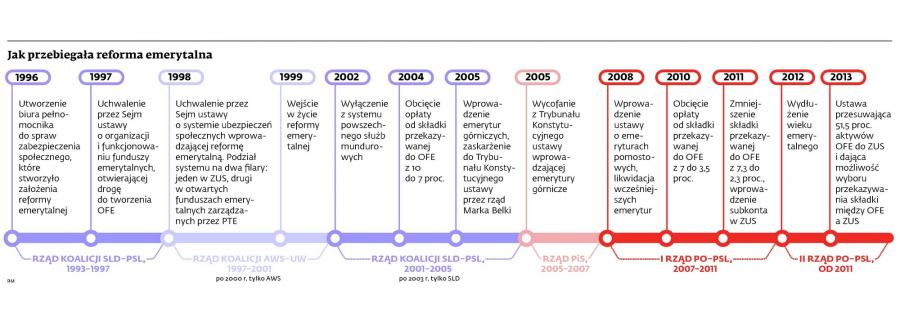 źródło: DGP
Podstawy prawa pracy i zabezpieczenia społecznego
Podstawy prawa pracy i zabezpieczenia społecznego